Landscape paintings
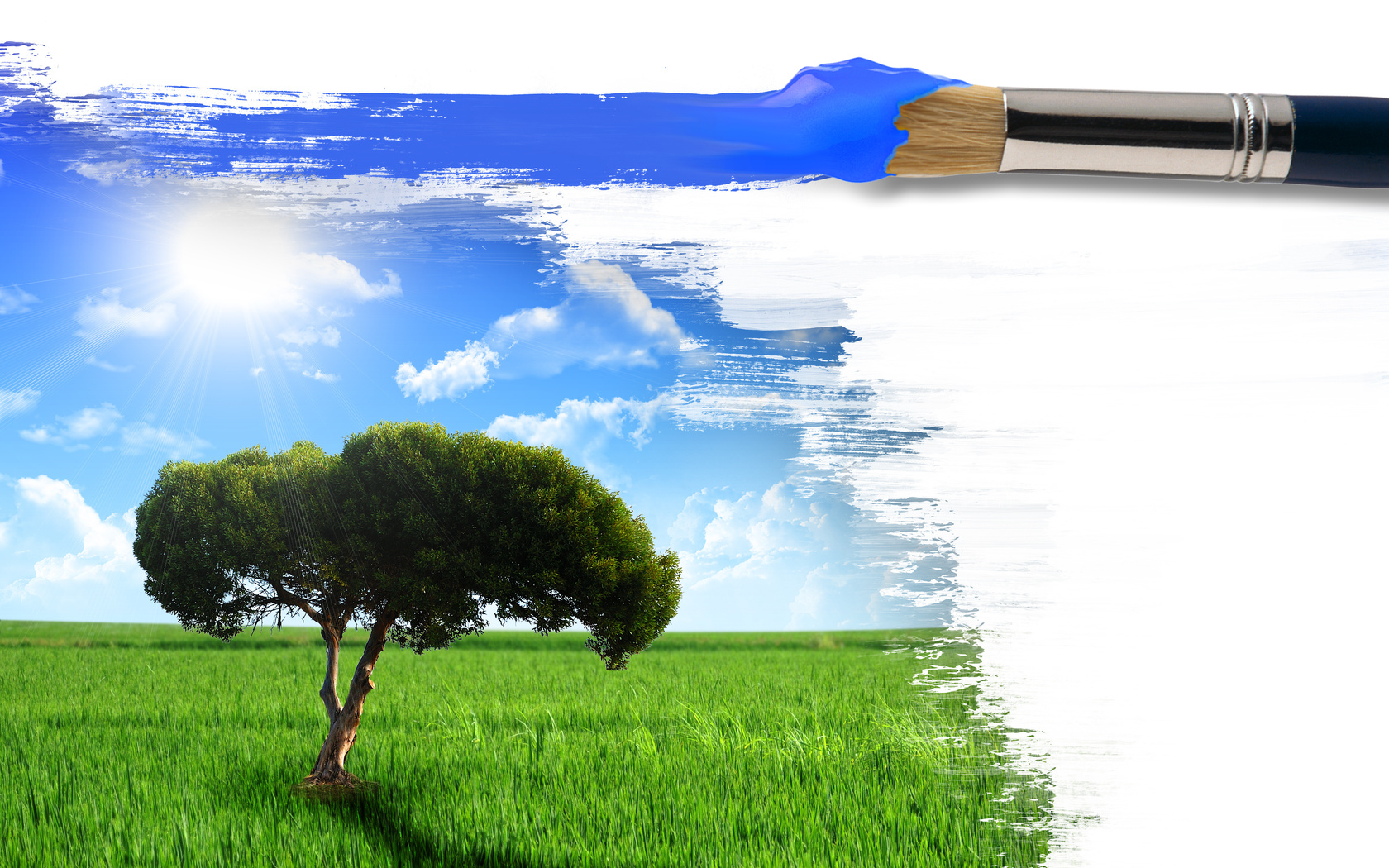 Our life seems to be impossible without art. It really occupies an important part in our daily life. Also it makes our life brighter, richer and more intellectual. So, art units different people, influences the development of personality, makes our world richer, feels our soul with different feelings.
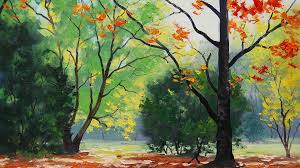 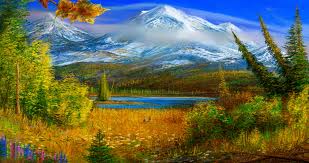 Landscape art is the depiction in art of landscapes, natural scenery such as mountains, valleys, trees, rivers, and forests.
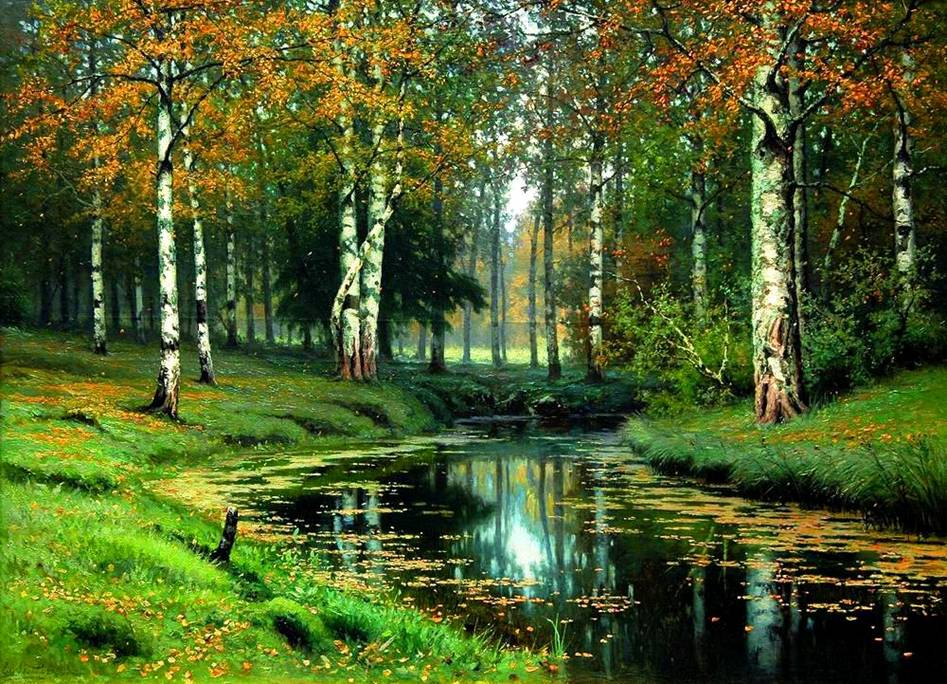 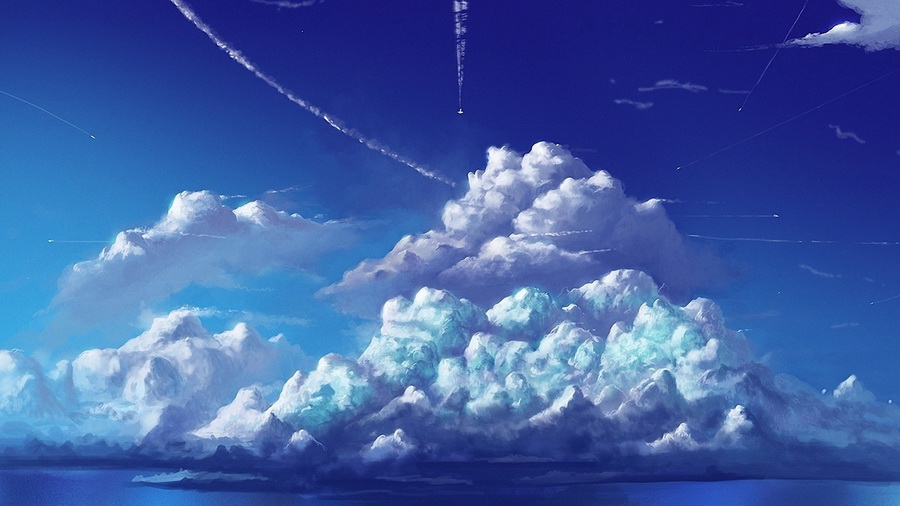 Sky is almost always included in the view, and weather is often an element of the composition.
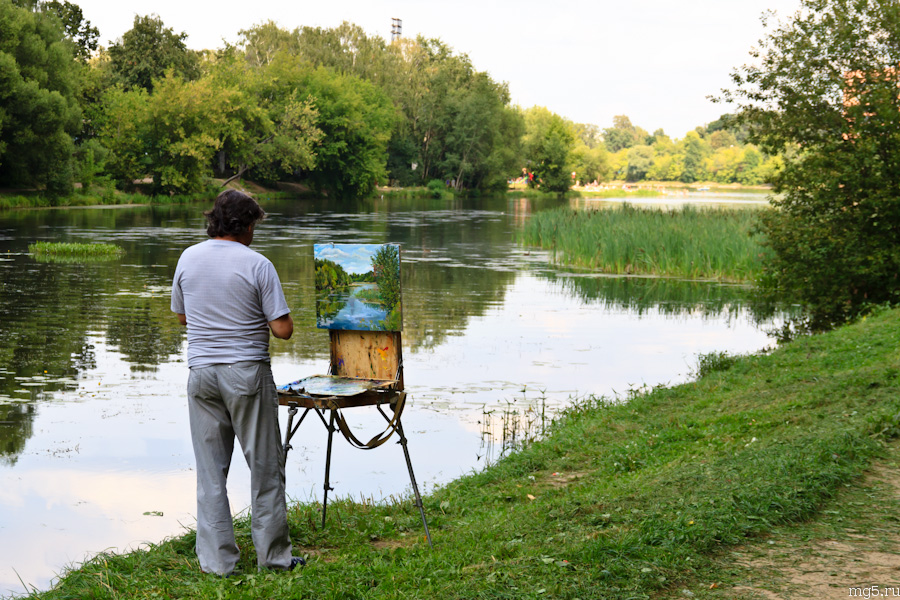 Painters depict a real or an idealized scene.Many painters focus their attention on the atmospheric effects ,dissolved into a haze of colour and light, to express their feelings for nature’s grandeur and immensities.
Famous landscape painters
16th century
Dosso Dossi (Italy)
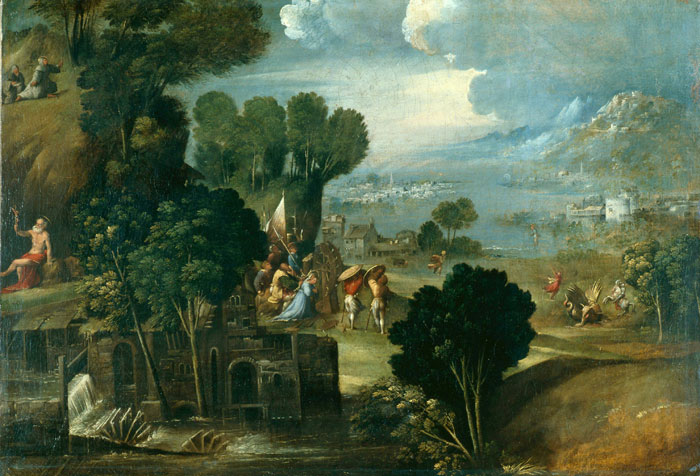 “Landscape with scenes from the life of the Holy”
17th Century
Jacob van Ruisdael
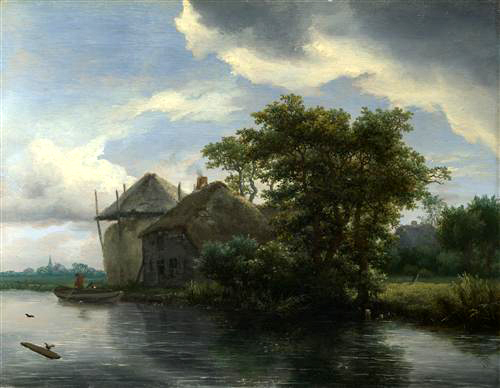 “A Bleaching Ground in a Hollow by a Cottage”
Albert Jacobs Cape
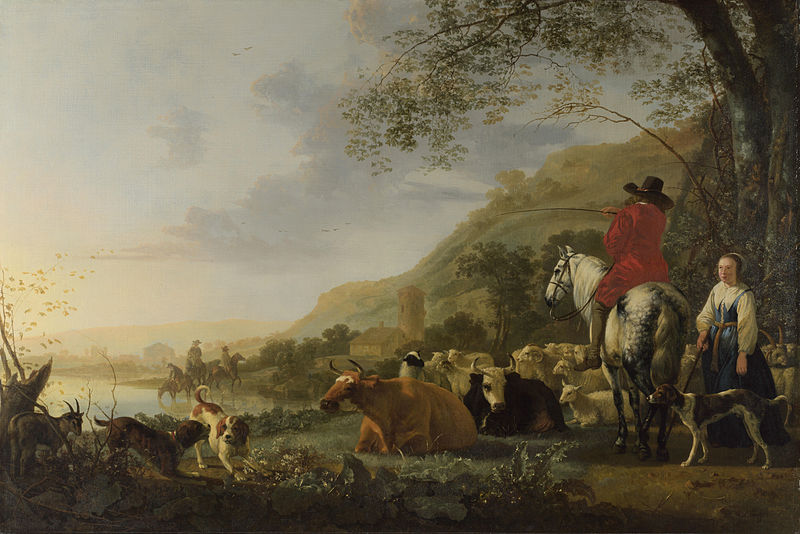 “A Hilly Landscape with Figure”
Nicolas Poussin
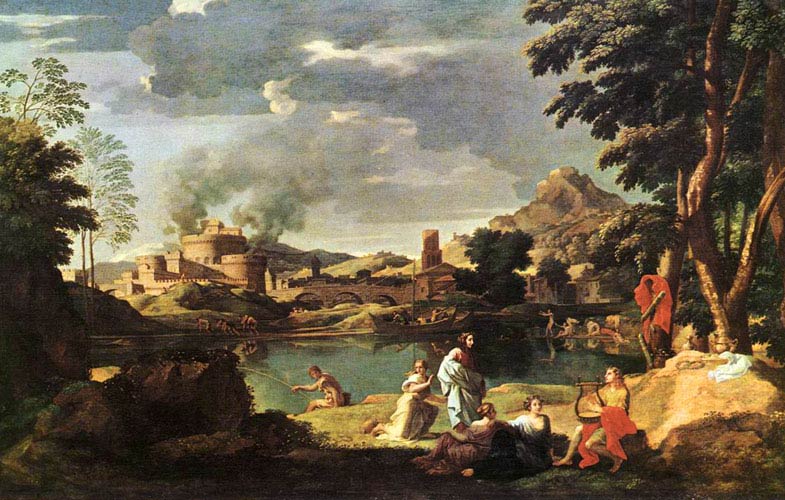 “Landscape with Orpheus and Eurydice”
Claude Lorrain
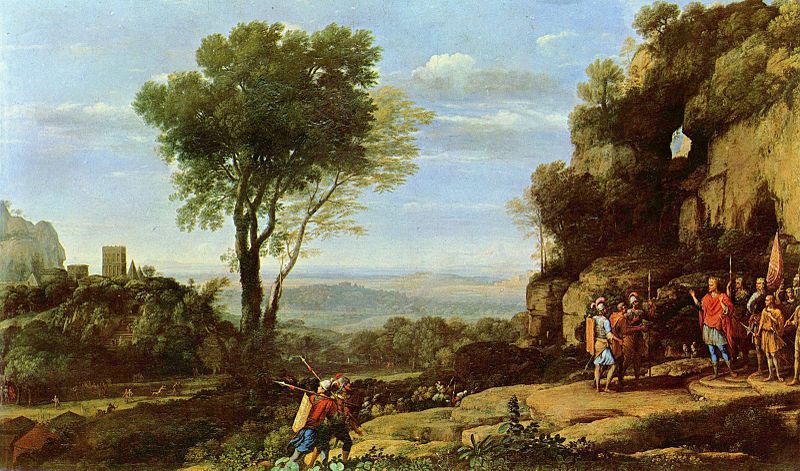 “Landscape with David at the Cave of Adullam”
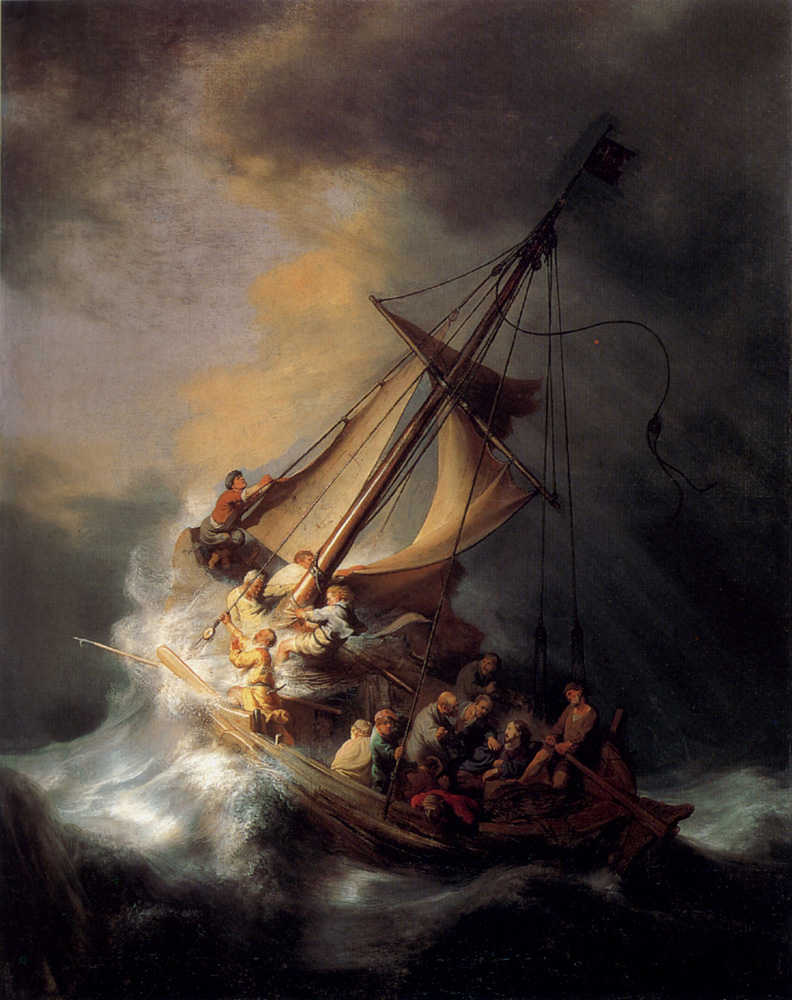 Rembrandt
"Christ in the storm on the Sea of ​​Galilee"
Heysbreht Leytens
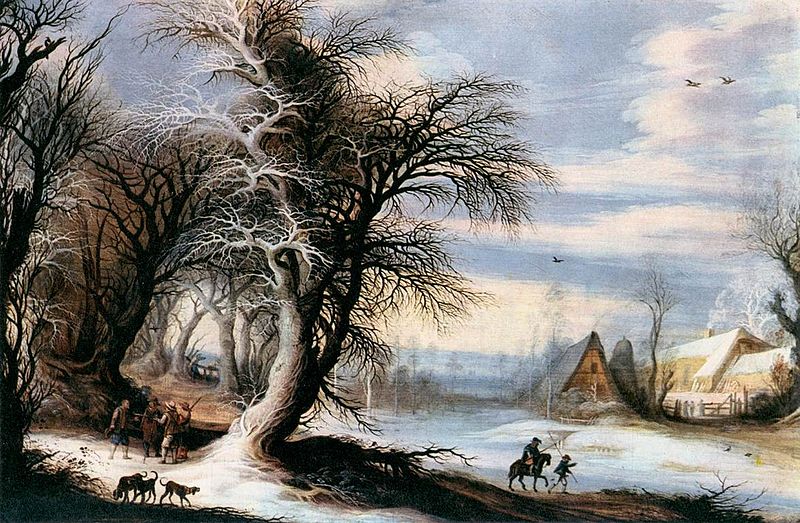 “Winter Landscape”
18th century
Hubert Robert
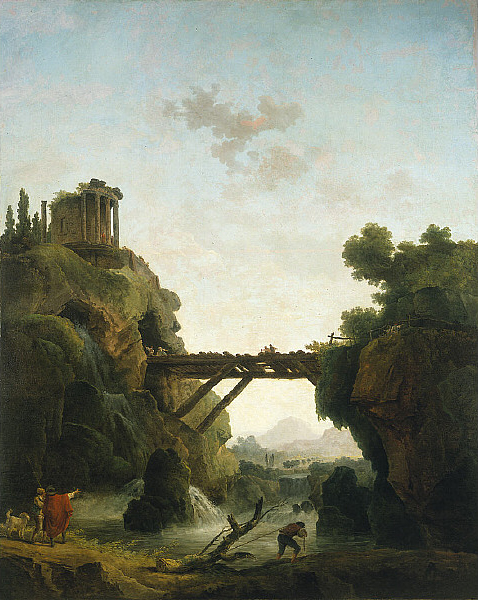 “Fantastic View of Tivoli”
Claude Vernet
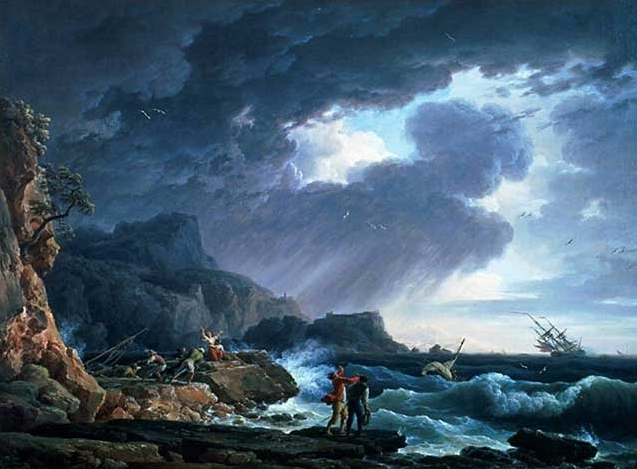 “A Seastorm”
Francois Boucher
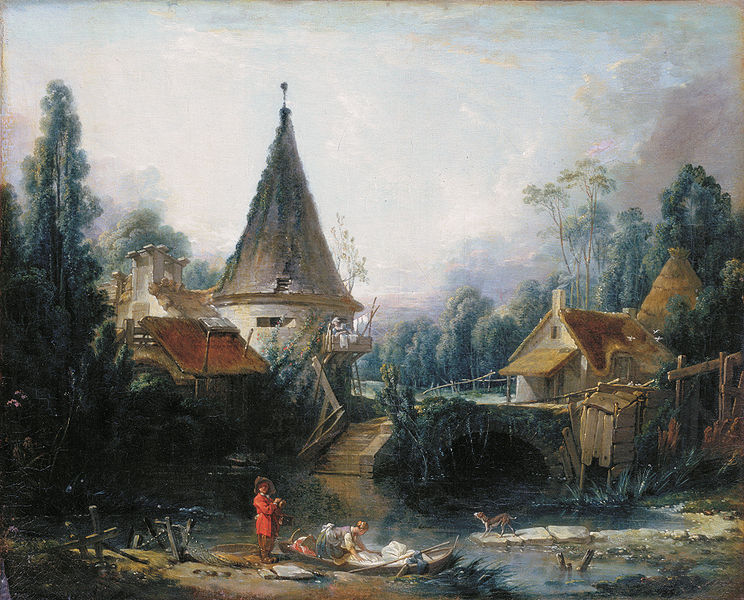 “Landscape near Beauvais”
19th century
Ivan Shishkin
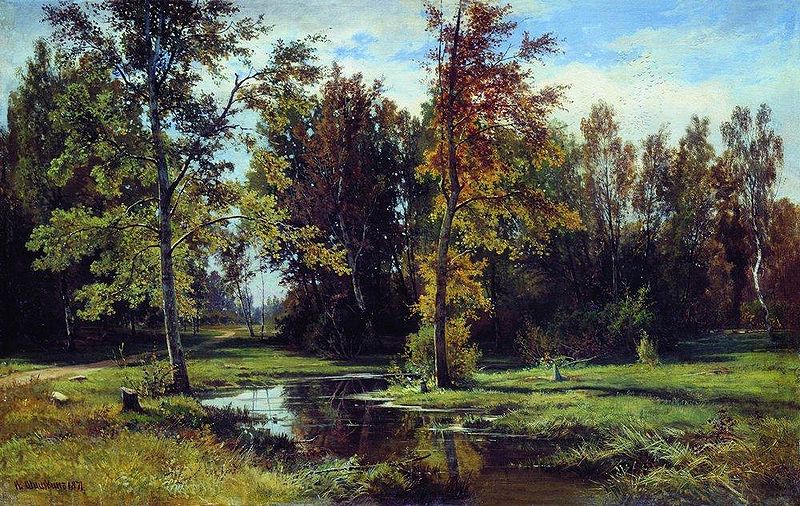 “Birch Forest”
Camille Pissarro
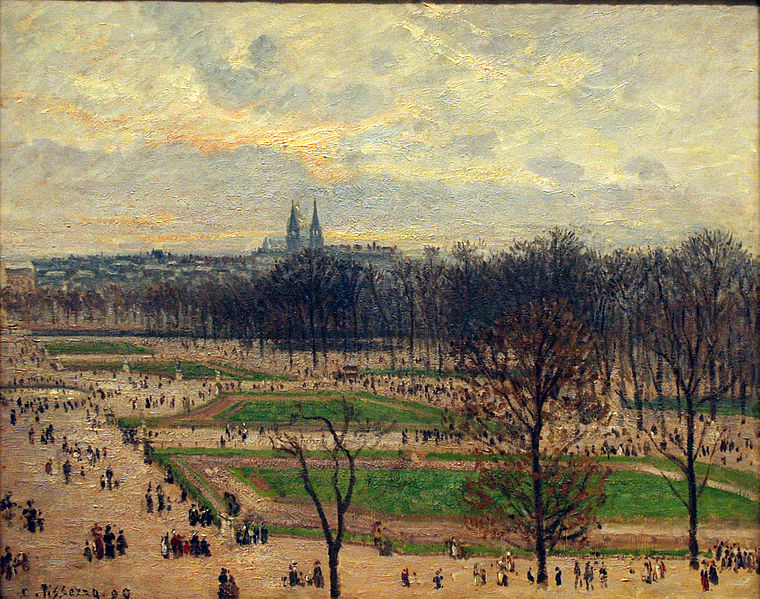 “The Garden of the Tuileries on a Winter Afternoon”
Édouard Manet
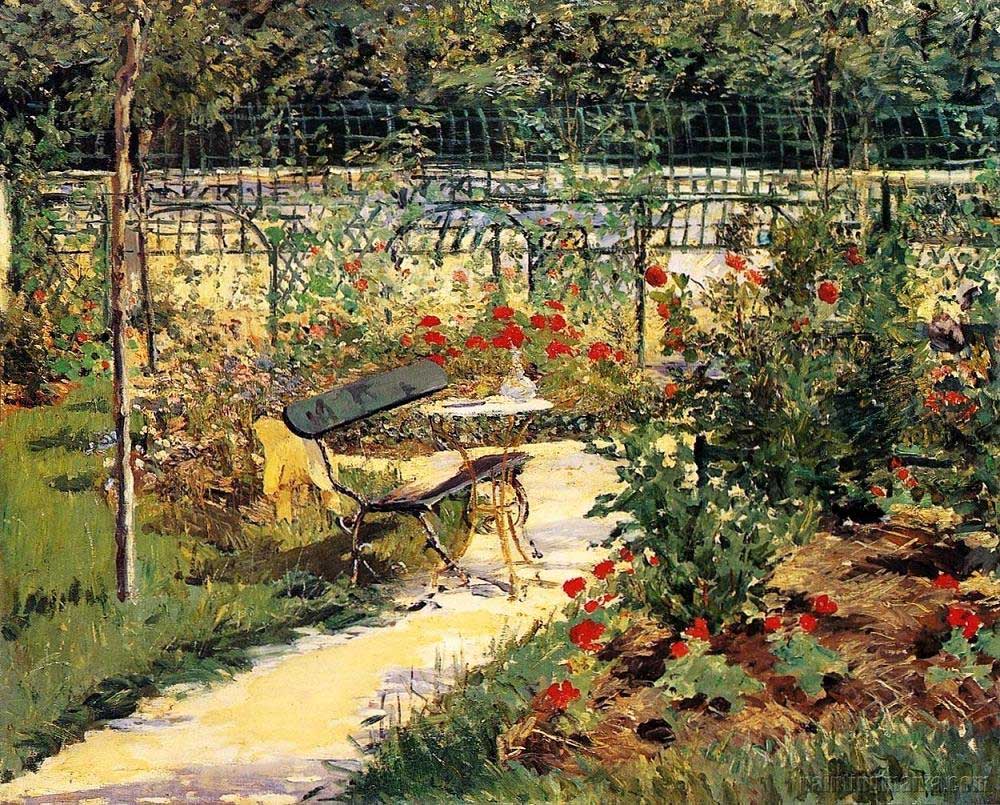 “My Garden”
Van Gogh
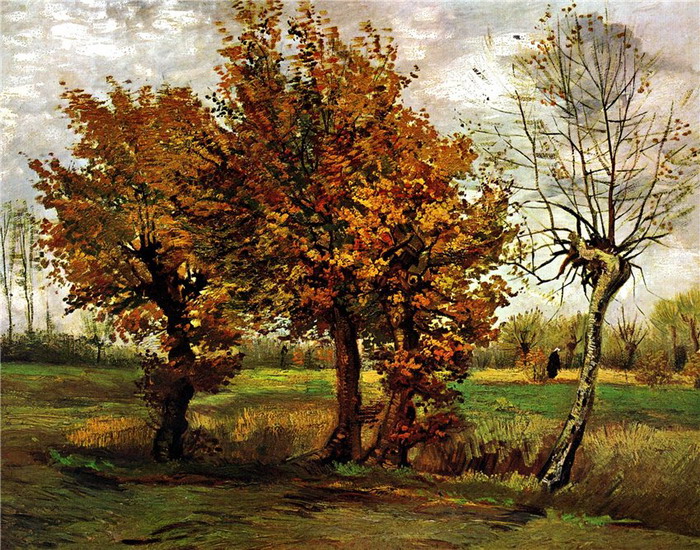 “Autumn Landscape with Four Trees “
Paul Gauguin
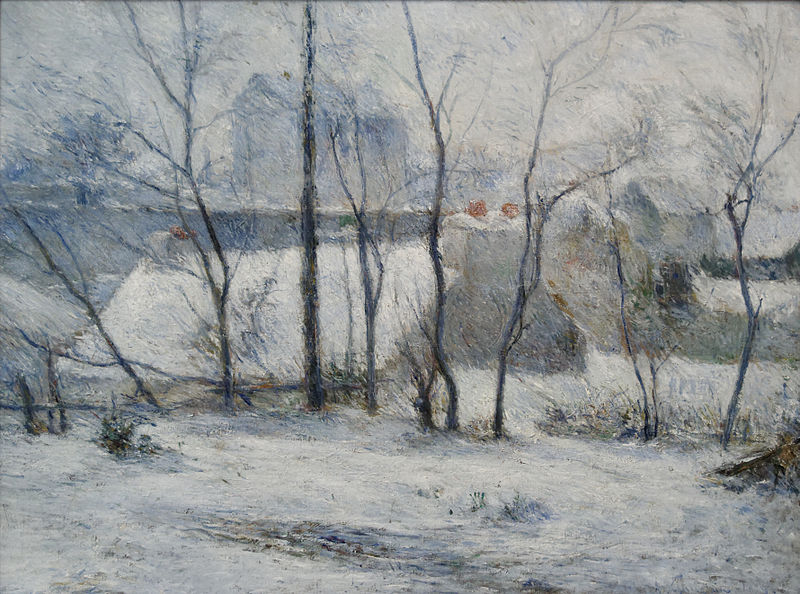 “Winter Landscape”
Ivan Aivazovsky
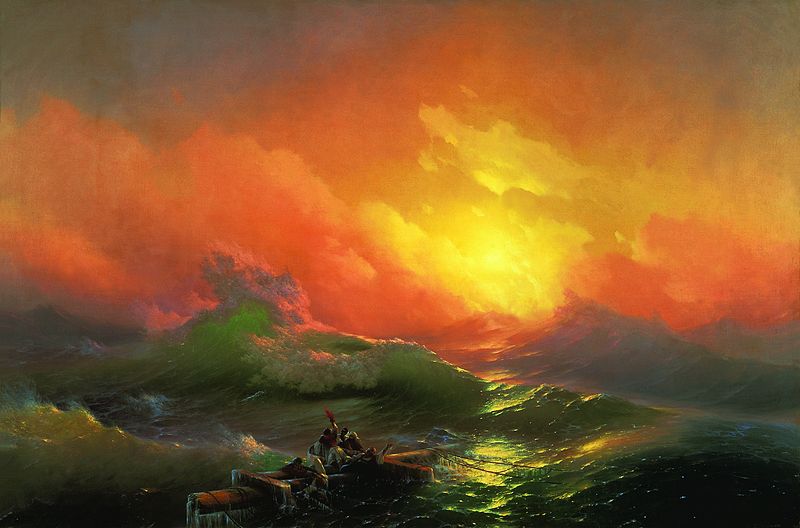 “The Ninth Wave”
Arkhyp Kuindzhi
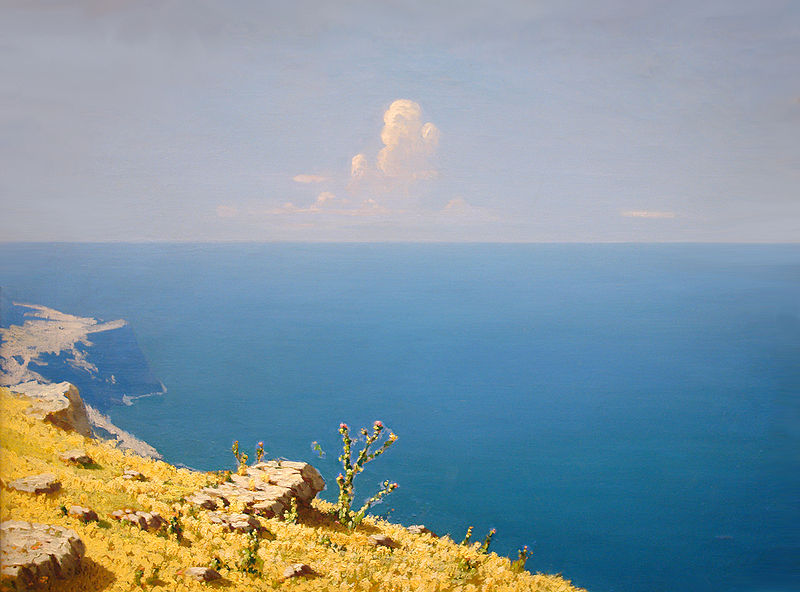 Sea. Crimea.
Vasily Polenov
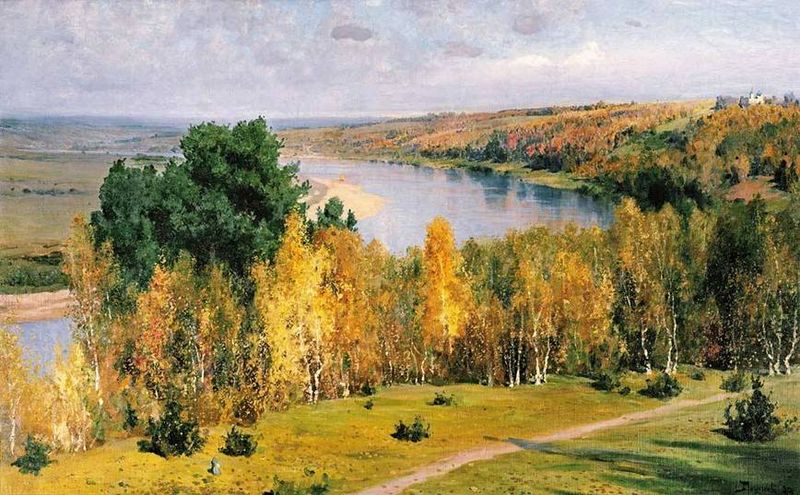 "Indian summer"
Claude Monet
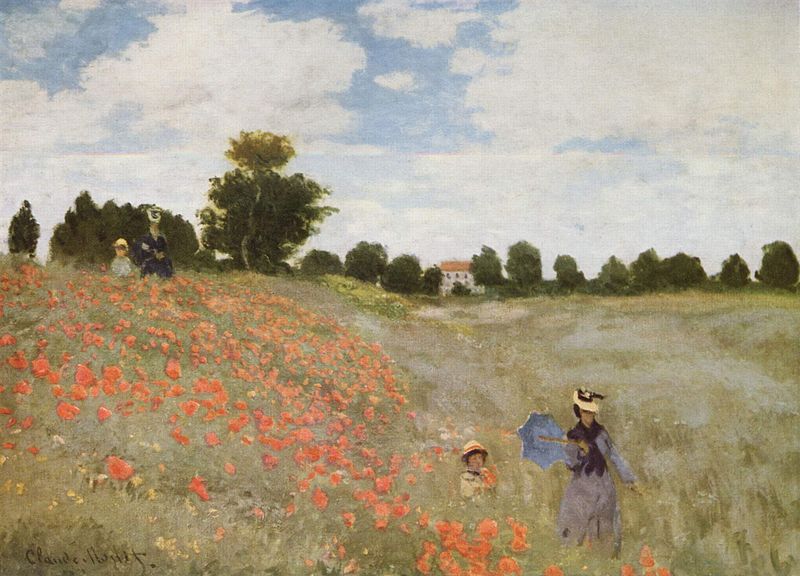 “Poppies”
Alfred Sisley
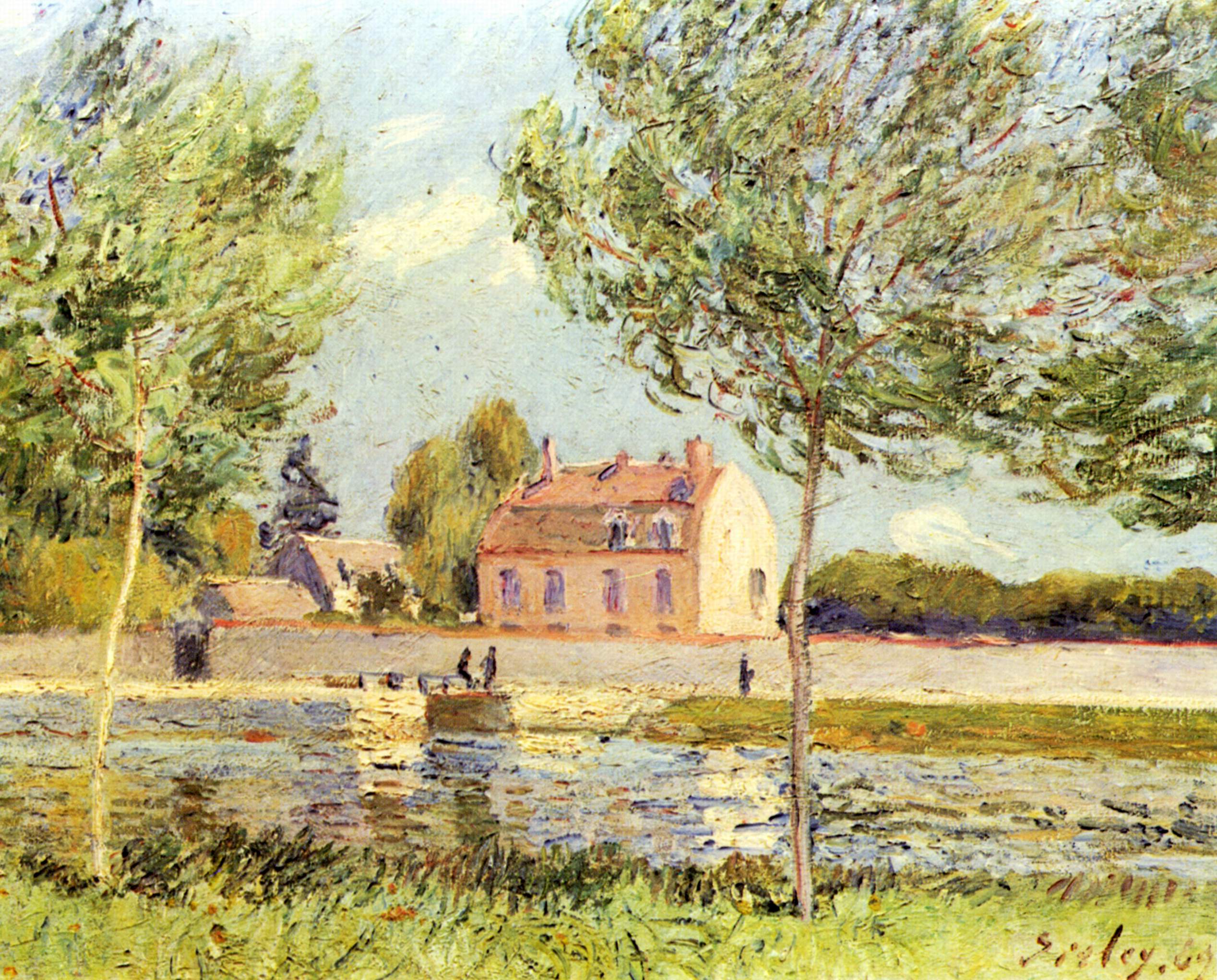 “Houses on the banks of the Loing”
20th century
Konstantin Korovin
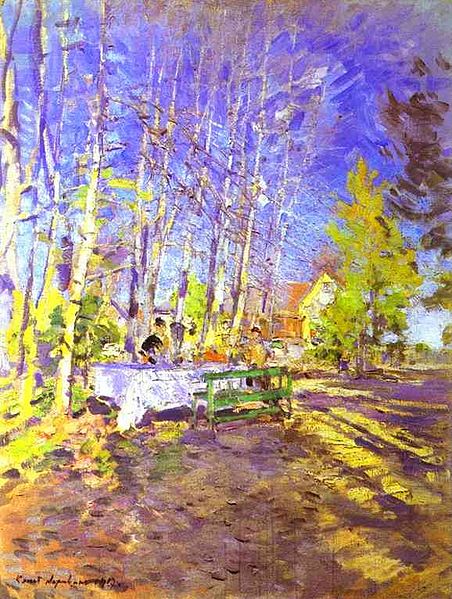 “Spring”
Konstantin Bohaievsky
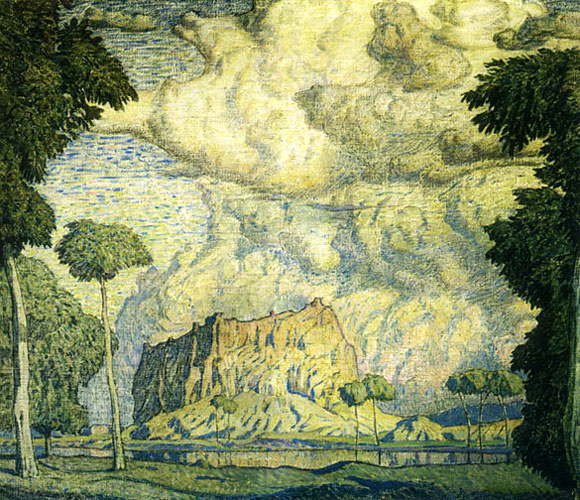 “Tropical Landscape”
Albert Marquet
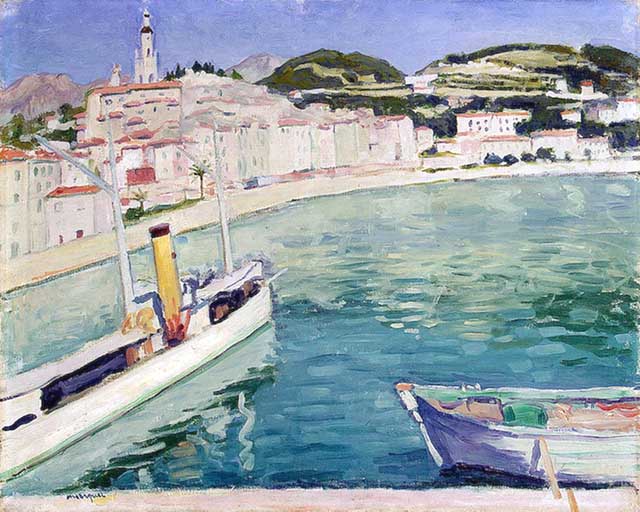 “Harbor in Menton”
Maurice Vlaminck
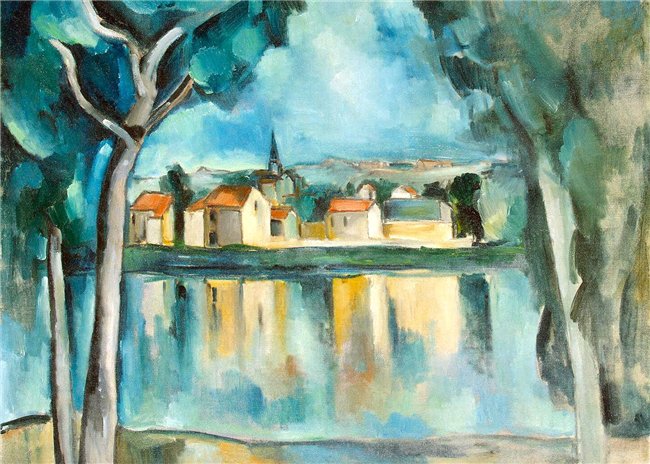 “Over Water”
Renato Guttuso
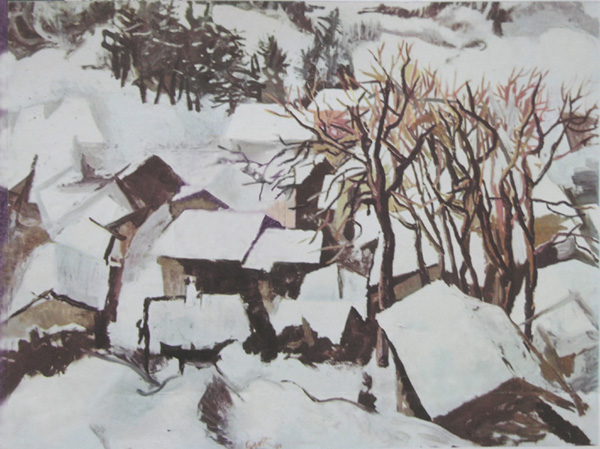 “Winter Landscape in Lombardy”
George Bellows
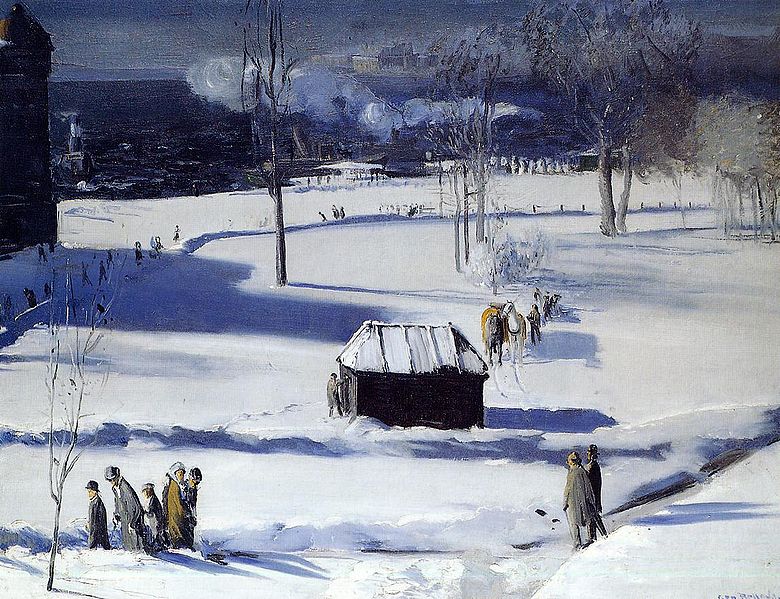 “Blue Snow”
Winslow Homer
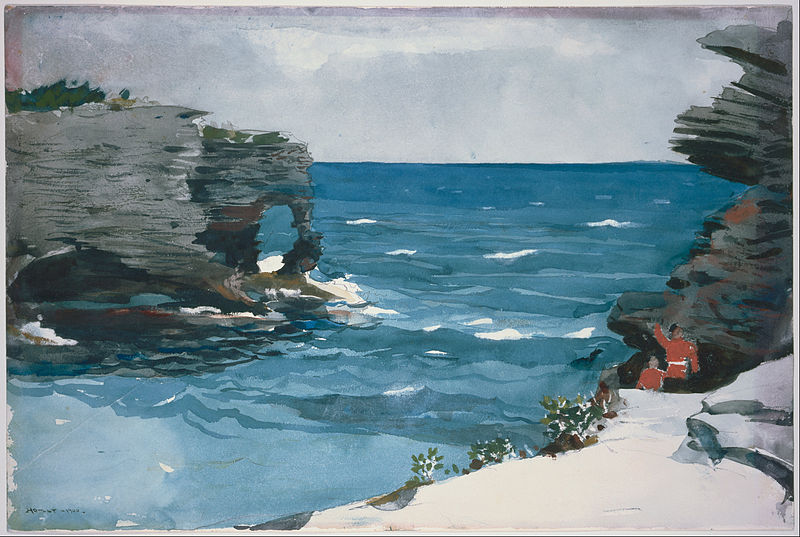 “Rocky Shore”
Rockwell Kent
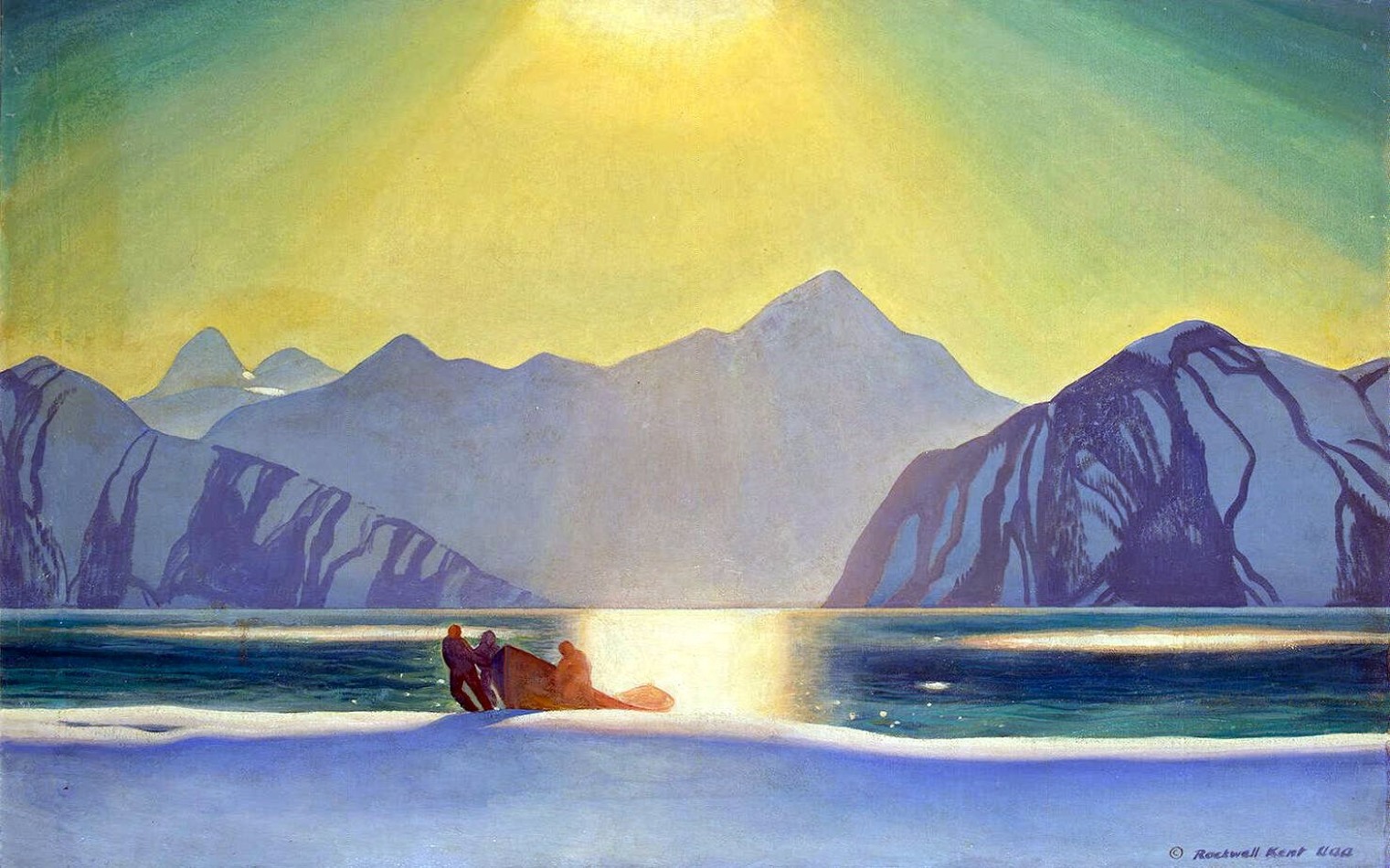 “Sunny Shine”